МАОУ «СОШ № 6» г.Гая 
Оренбургской области
Тема: Красная книга.Первоцветы Оренбургской области.
Учитель начальных классов:
Постернак Л.П.
Красная книга Оренбургской области
В красную книгу занесены не только цветы но и редкие животные, численность которых уменьшается с каждым днем. В красную книгу Оренбургской области занесено 177 растений
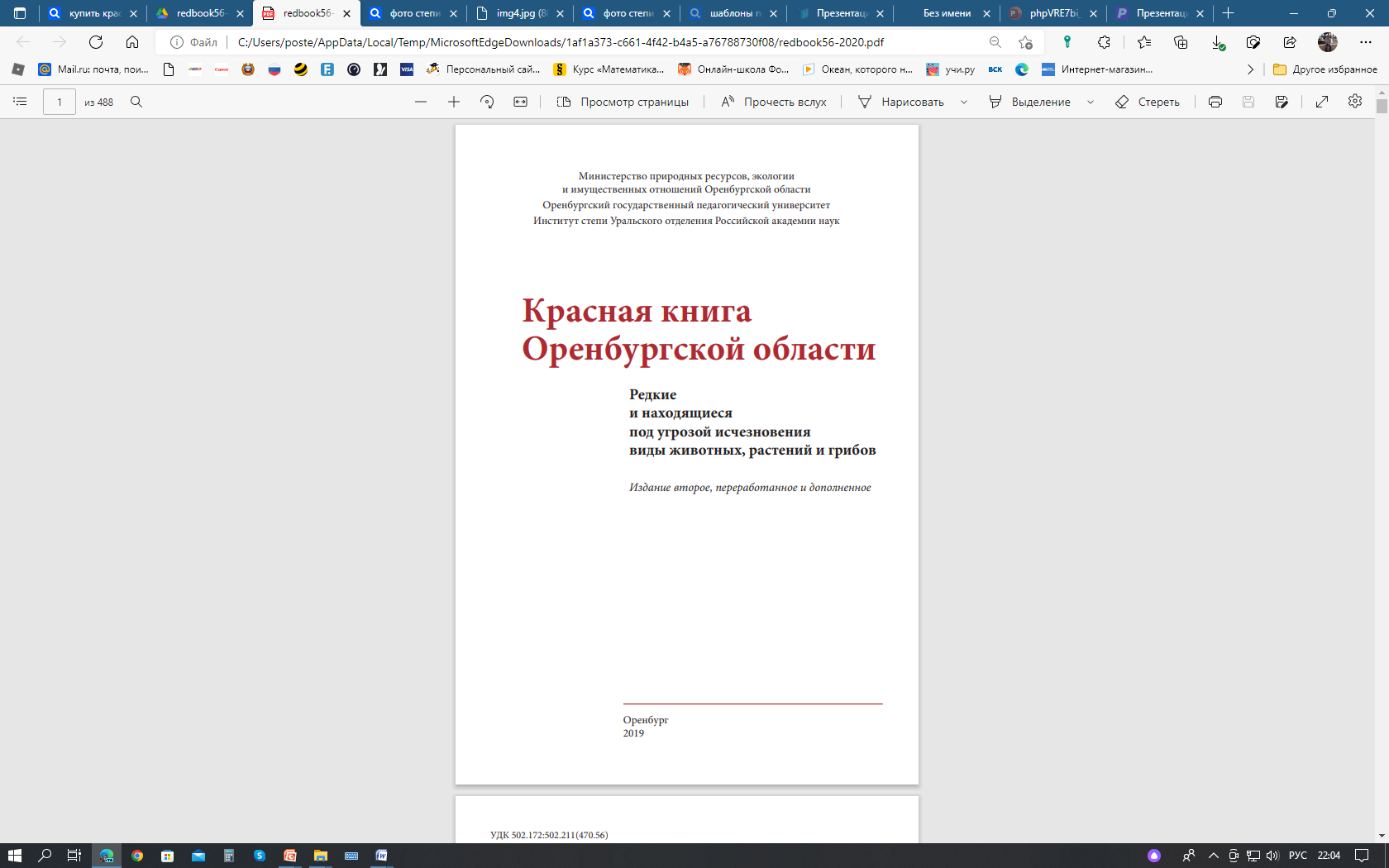 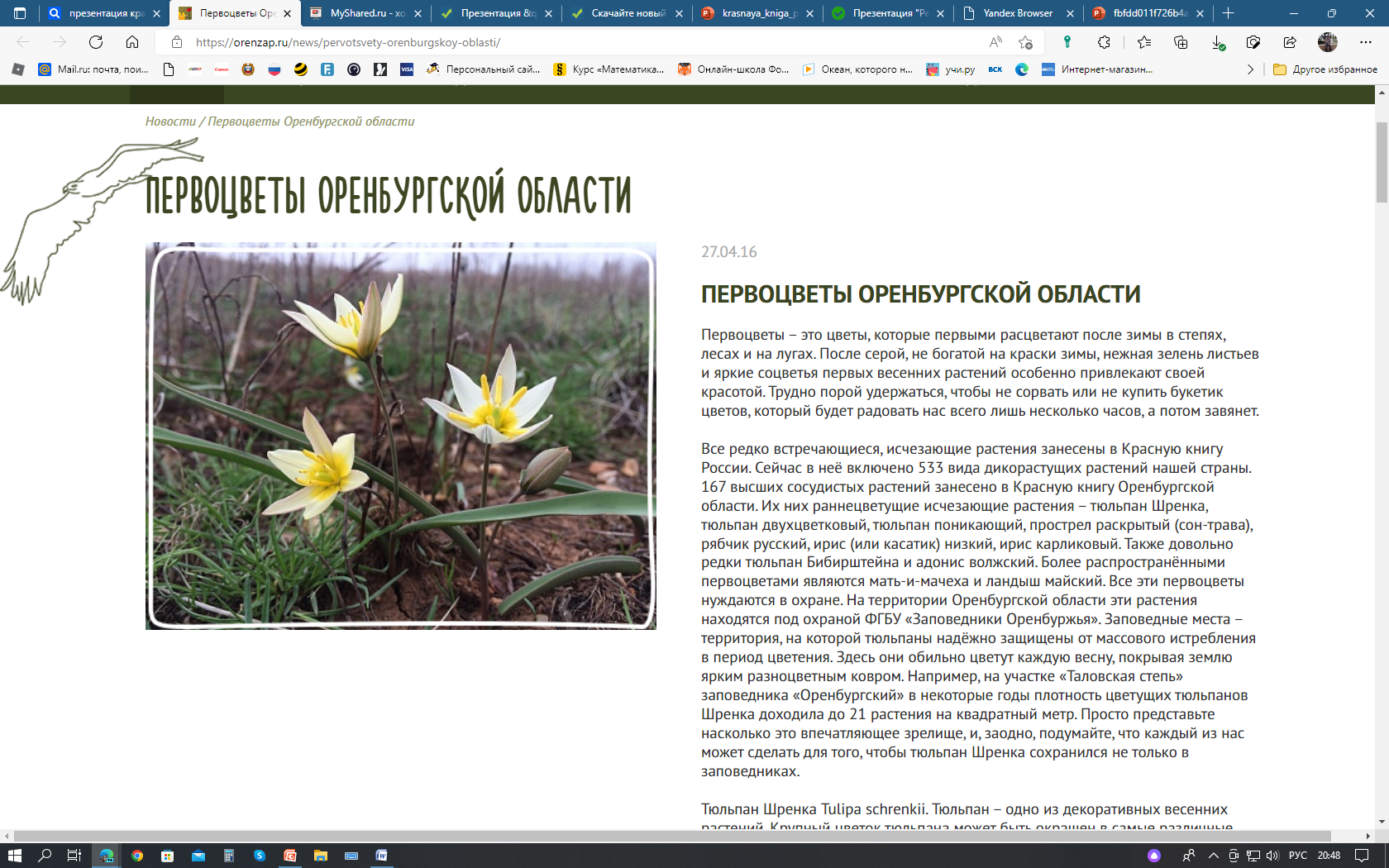 Первоцветы
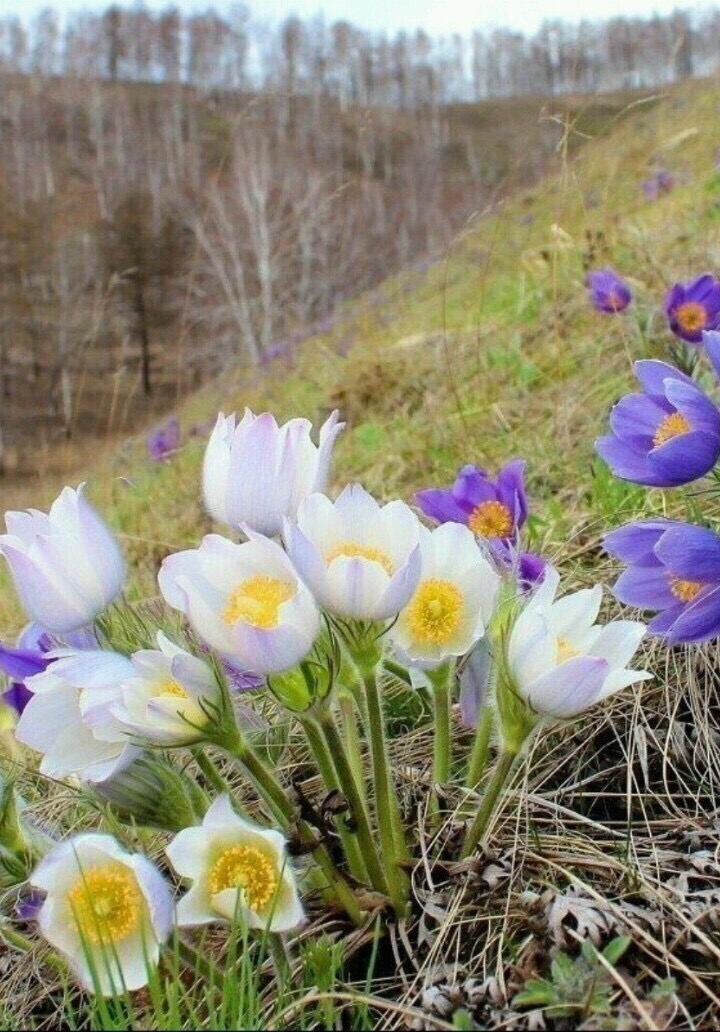 Весной, один из самых раннихНа свет явился первоцвет.Как неизвестный, дивный странникПришел сказать нам всем: 
- "Привет!"
КАСАТИК КАРЛИКОВЫЙ (ИРИС) СТЕПНЫЕ ПЕТУШКИ   IRIS PUMILA L.
Многолетнее растение. Цветки одиночный, сидячие, фиолетовые, жёлтые, беловатые. Растёт на степных, нередко каменистых склонах. Хорошо переносит сухие места.
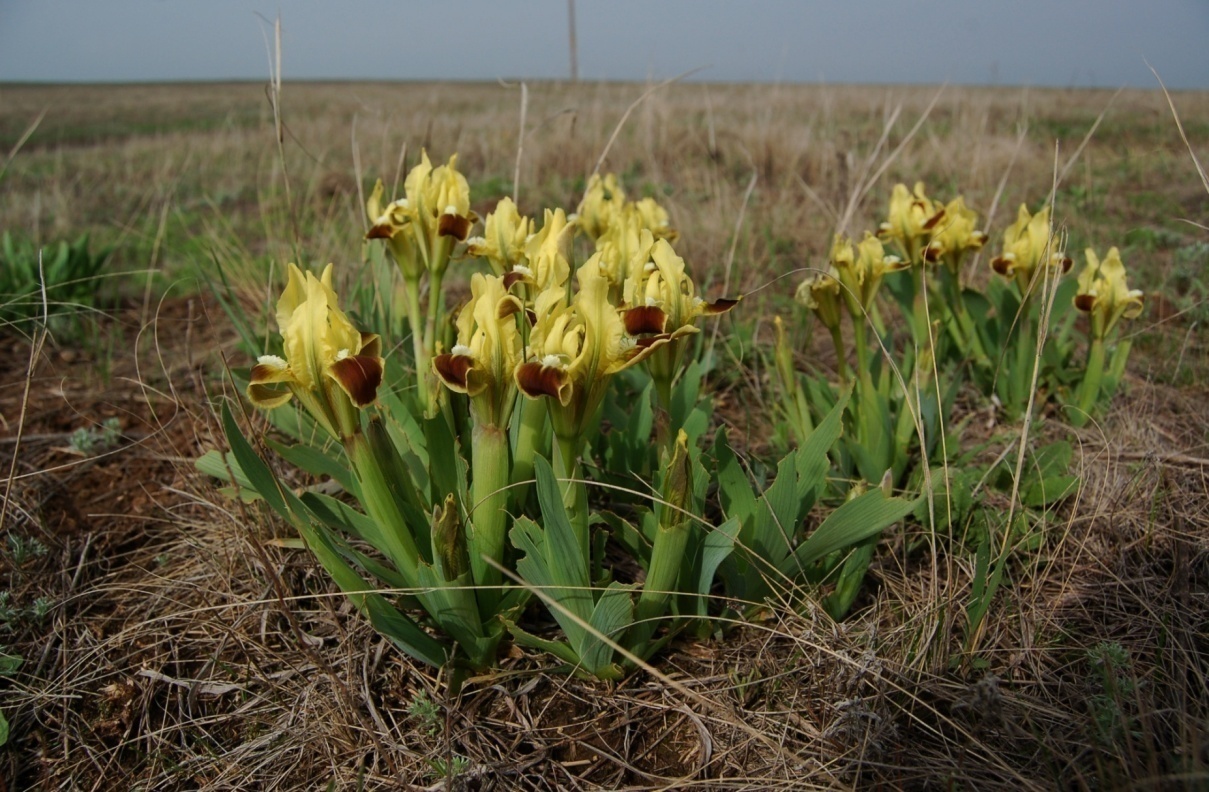 ГУСИНЫЙ ЛУК УДИВИТЕЛЬНЫЙ (GAGEA MIRABILIS GROSSH.)
Это растение из семейства лилейных развивается из луковицы и действительно немного напоминает лук, желтые цветки его похожи на звезды.
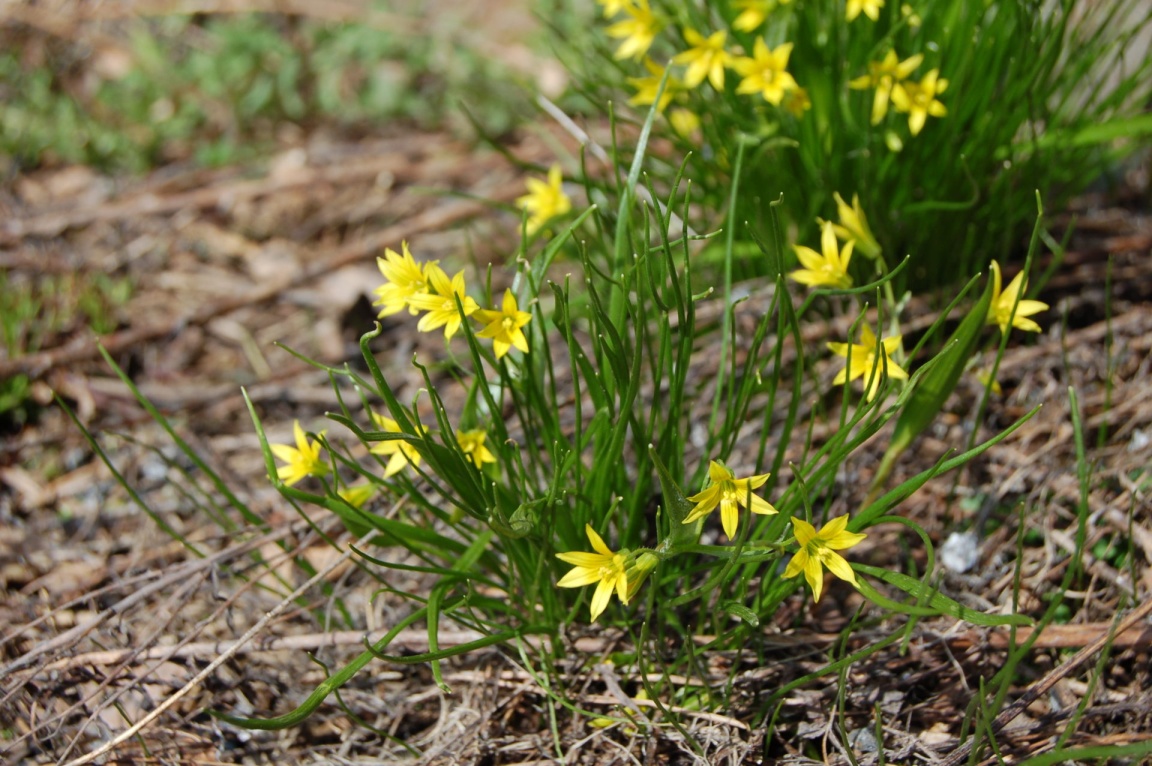 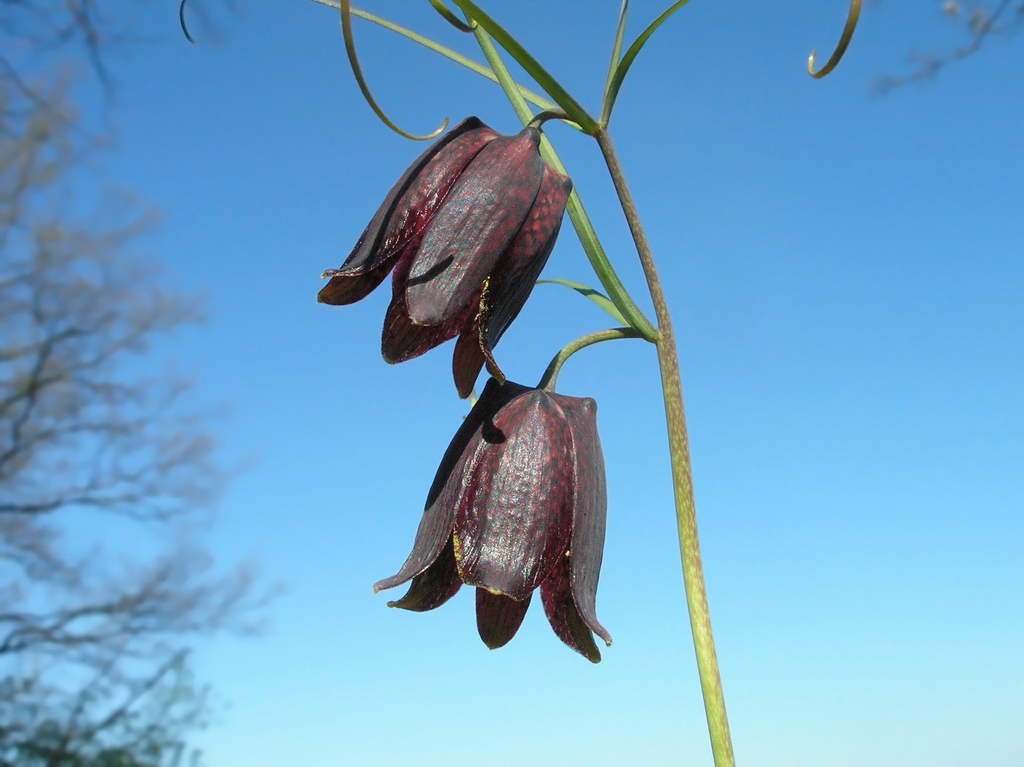 РЯБЧИК РУССКИЙ (FRITILLARIA RUTHENICA WIKSTR.)
В конце апреля можно встретить удивительное растение–первоцвет, которое называется рябчик русский. 
Цветки у него малиново- коричневого цвета, со светлыми пятнышками. Такой окрас напоминает окраску птицы рябчика.
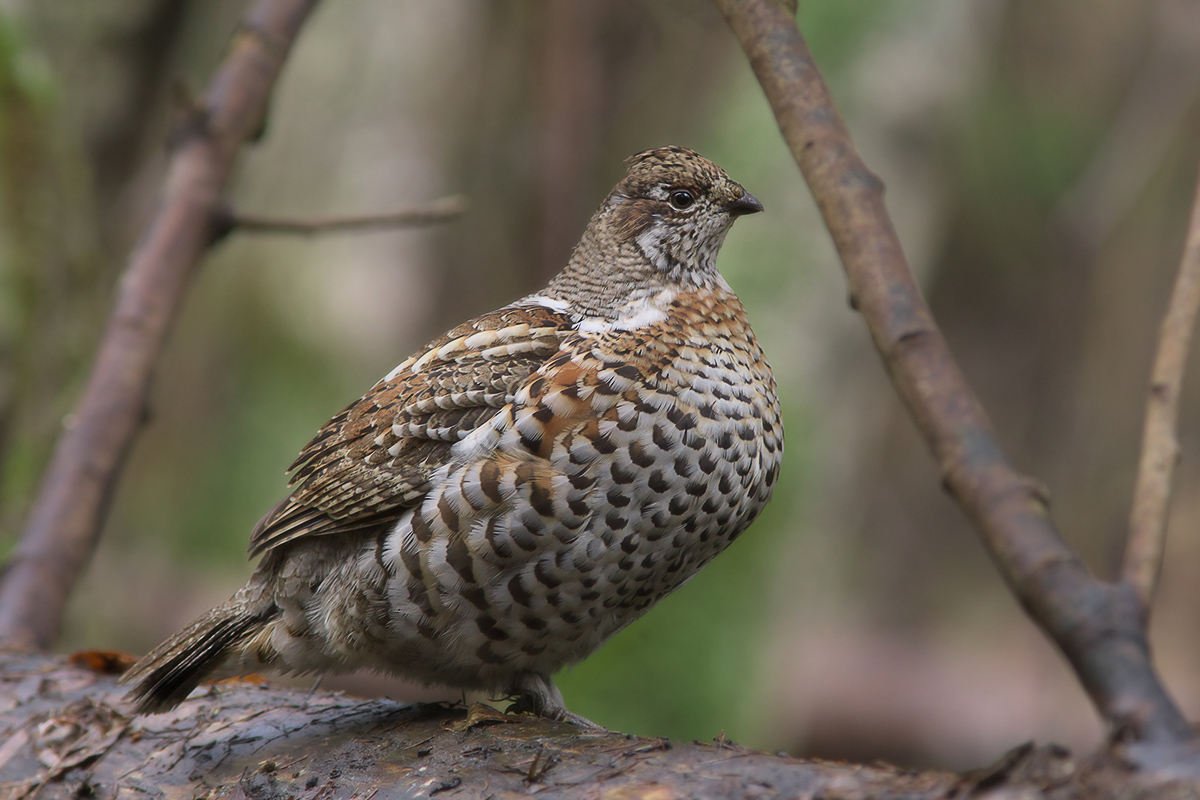 цветок «Рябчик русский»
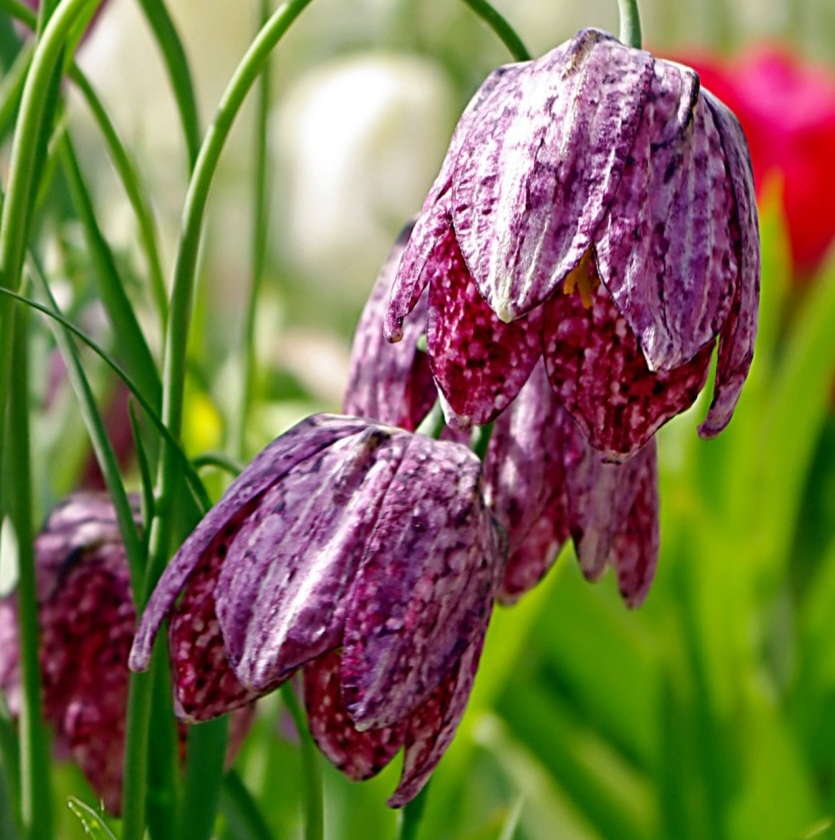 Птица-  рябчик
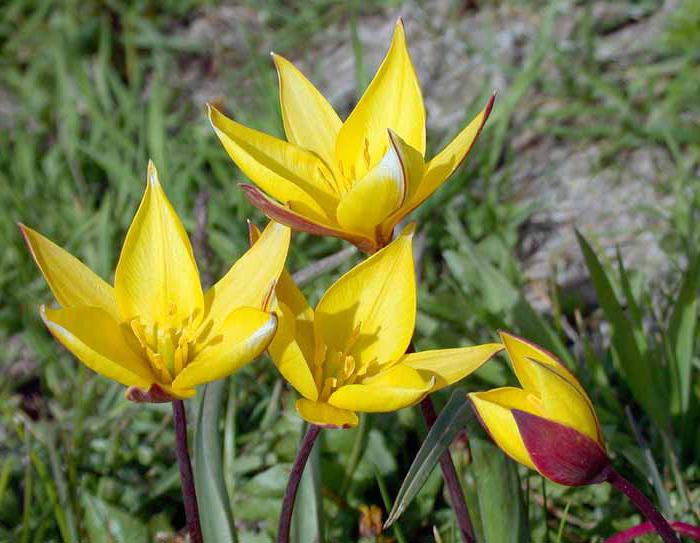 ТЮЛЬПАН ШРЕНКА (TULIPA SCHRENKII REGEL)
Крупный цветок тюльпана может быть окрашен в самые различные цвета - от белого, желтого, розового до красного. 
	Этих растений почти не осталось вблизи населённых пунктов. Тюльпан размножается не только семенами, но и луковицами–это луковичное растение.
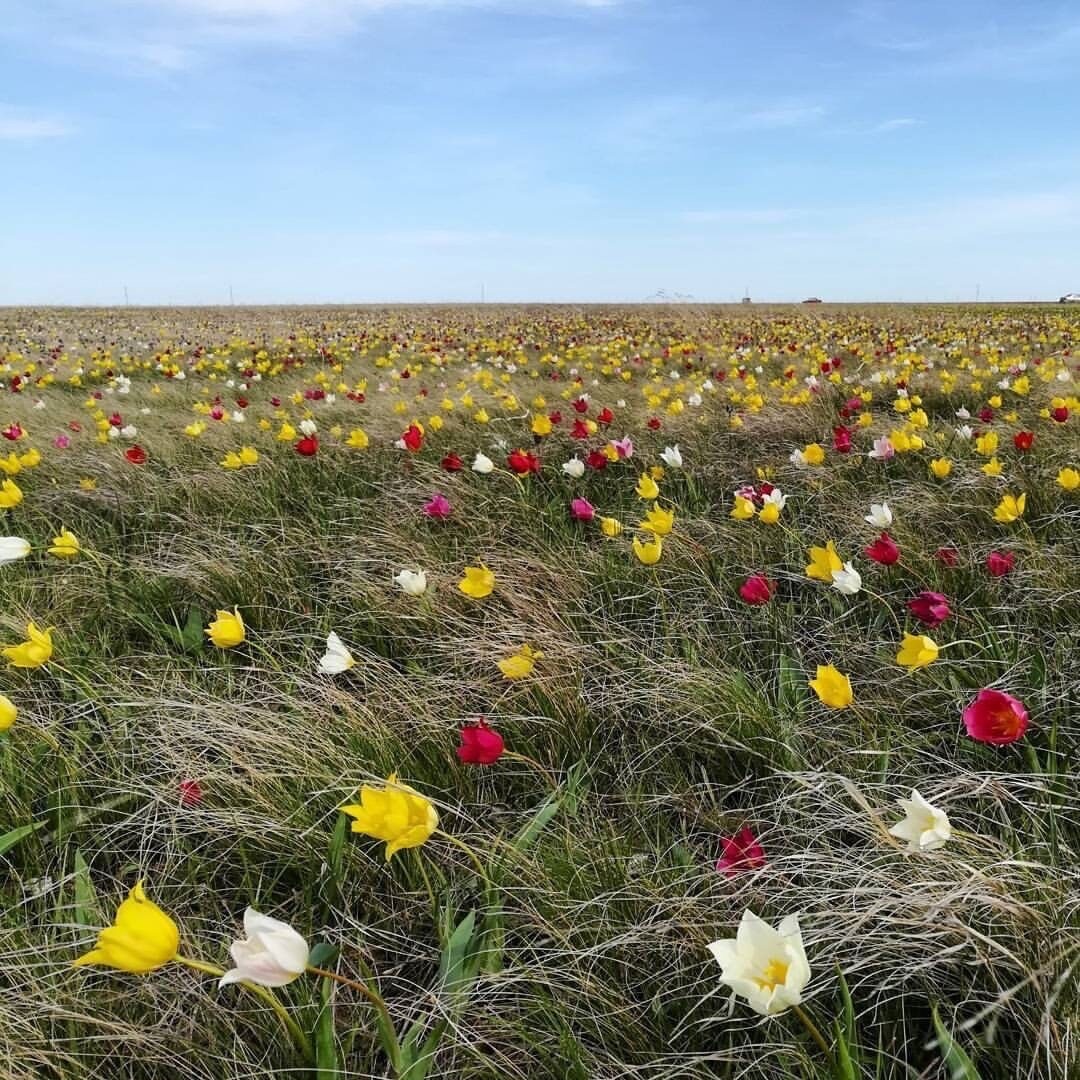 Александр Иванович Шренк
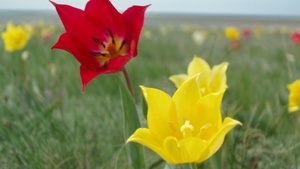 Яркий степной тюльпан Шренка для Оренбуржья имеет особое значение, ведь именно этот цветок был выбран зелёным символом области на общероссийском голосовании в рамках акции «Аллея России» в 2014 году. К сожалению, красота тюльпана Шренка вдохновляет людей не только на поэтические излияния и восприятия его как прекрасного символа природы края.
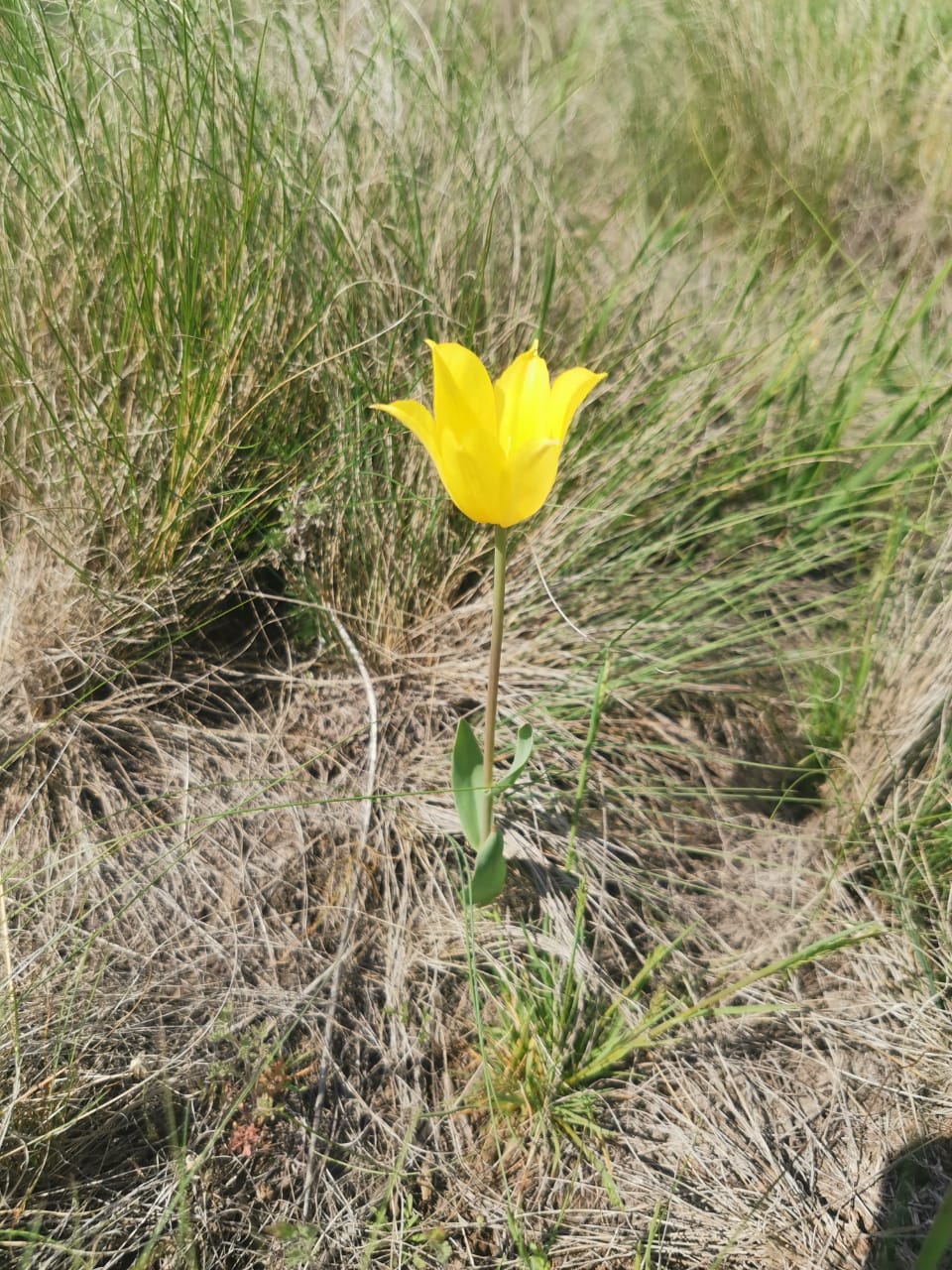 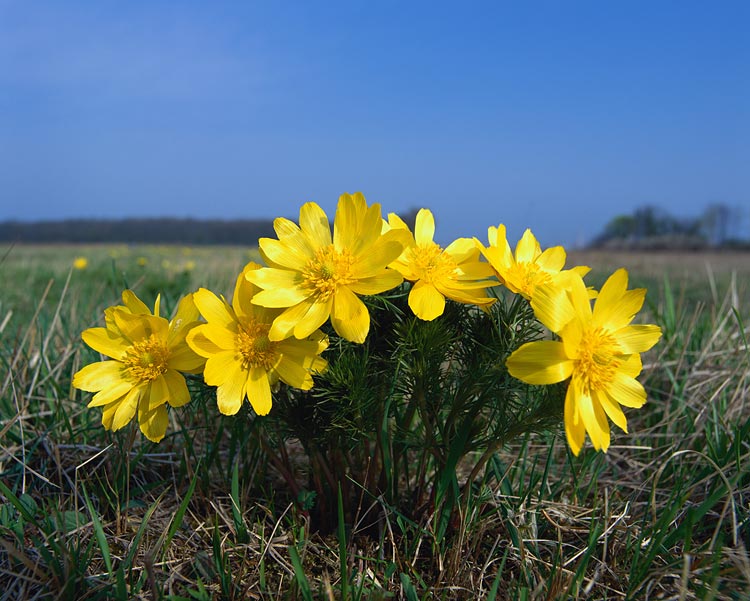 АДОНИС ВЕСЕННИЙ, ГОРИЦВЕТ (ADONIS VERNALIS L.)
Ранней весной просыпаются склоны оврагов от зимнего сна, загораются на бурой почве золотые цветочки –  зацветает горицвет.
МАТЬ-И- МАЧЕХА  (Tussilago farfara )
На опушке - огоньки,Целая проталинка.Коротышки стебелькиИ цветочек маленький.Листьев нет - она цветёт,Холодом охвачена.Пчёлкам самый ранний мёдДарит мать-и-мачеха.
	 Мать-и-мачехой назвали этот цветок потому, что одна сторона листа – тёплая, как мама, а другая холодная, как мачеха. Мать-и-мачеха–великолепный медонос.
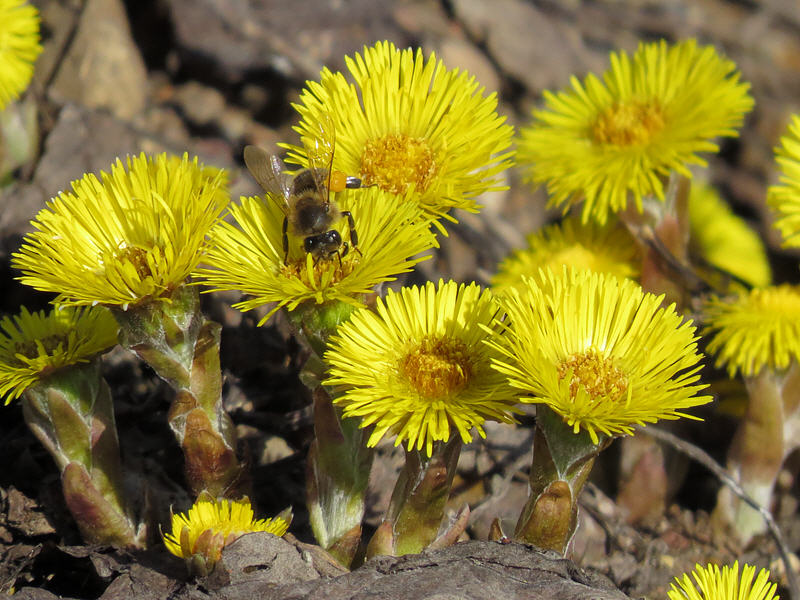 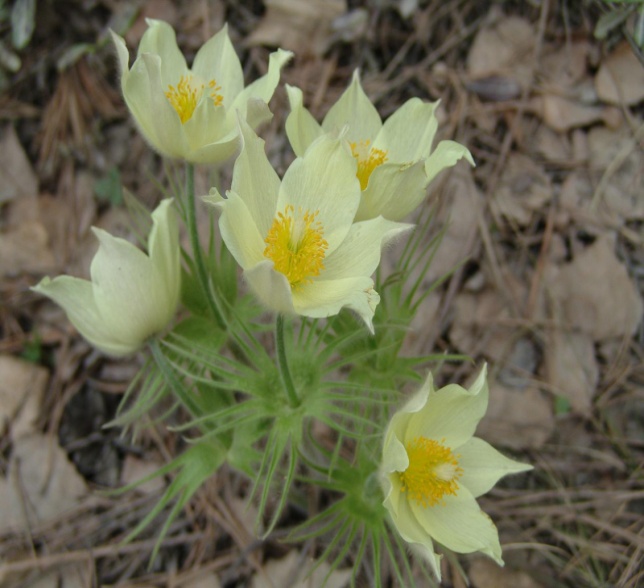 ПРОСТРЕЛ ВЕСЕННИЙ(сон- трава) Pulsatilla
Чудесные белые и синие бутоны этого хрупкого цветка появляются ранней весной, когда в степи ещё лежит снег.	Существует легенда, что медведи, полизав корневище растения, крепко засыпают. В народной медицине прострел применяется как успокаивающее средство. Однако не спешите самостоятельно лечиться сон-травой – растение ядовито.
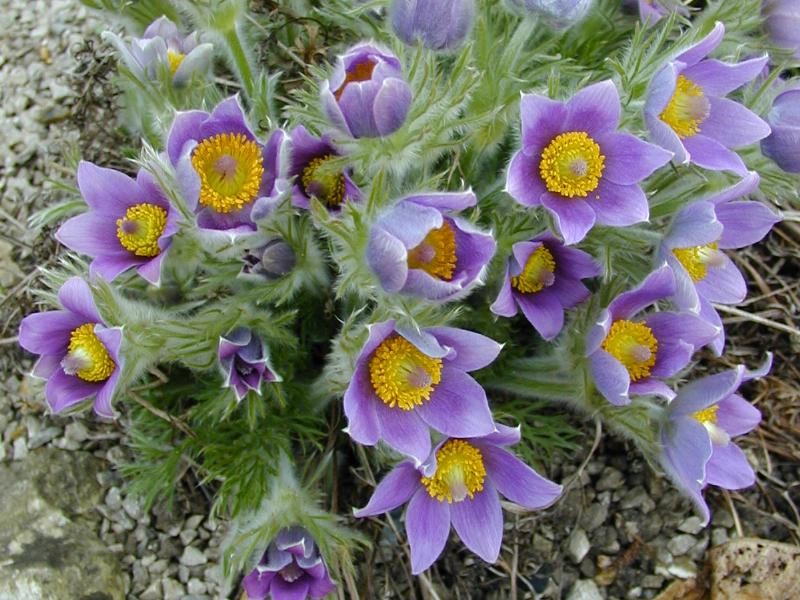 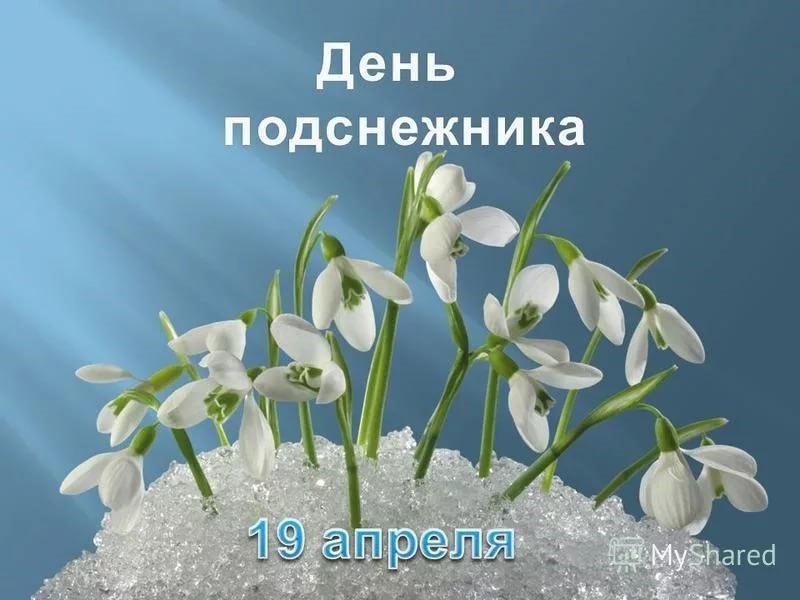 Береги первоцветы – украшение планеты!
Не тронь!
Не рви!
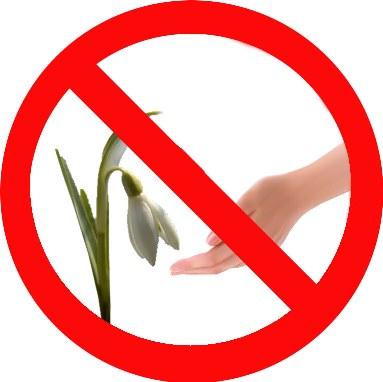 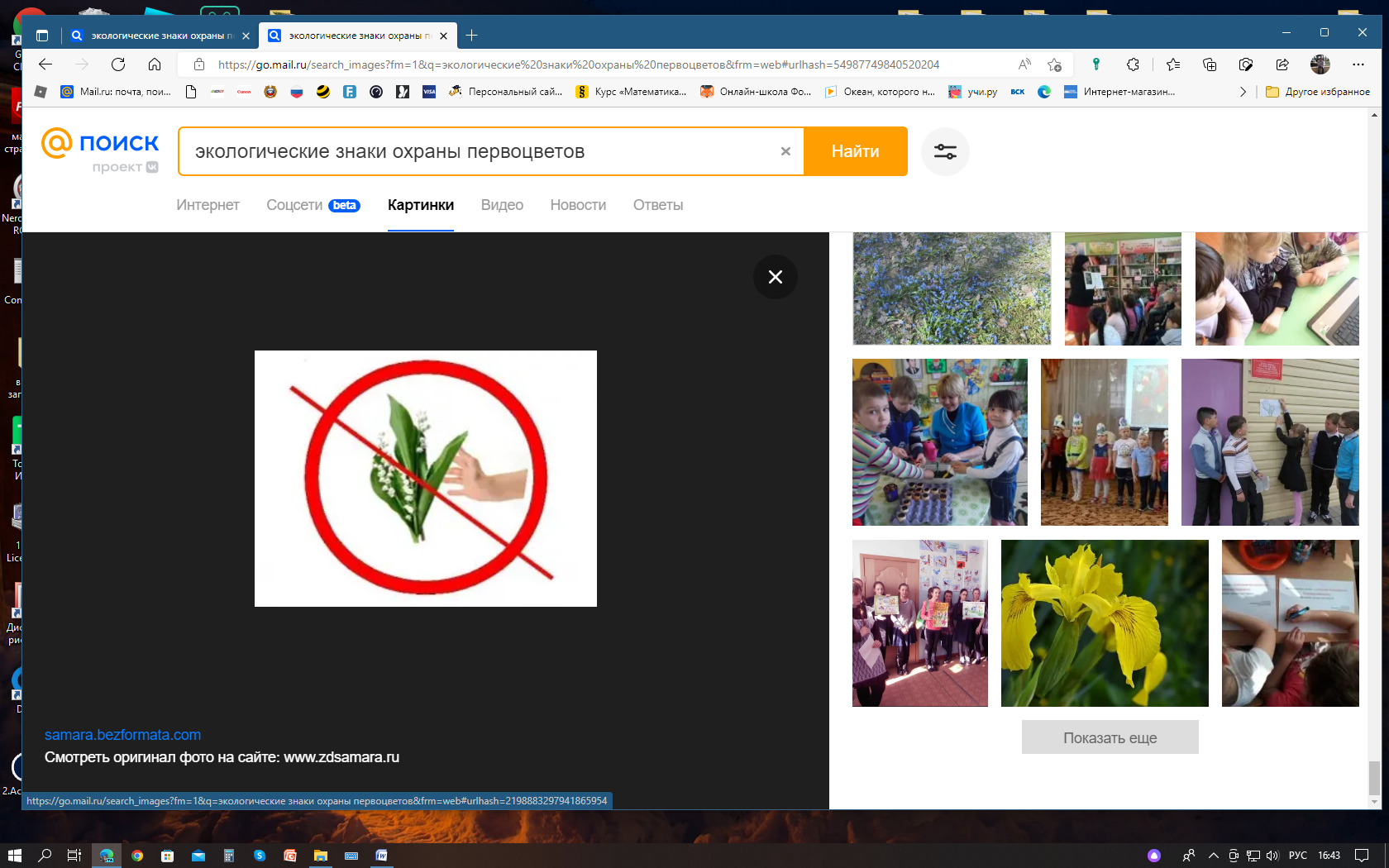 Не топчи!
ЗАПОМНИТЕ!
 Нельзя собирать цветы, занесенные в Красную книгу Оренбургской области .Этим наносится серьезный вред популяции, и данные виды первоцветов могут исчезнуть совсем.
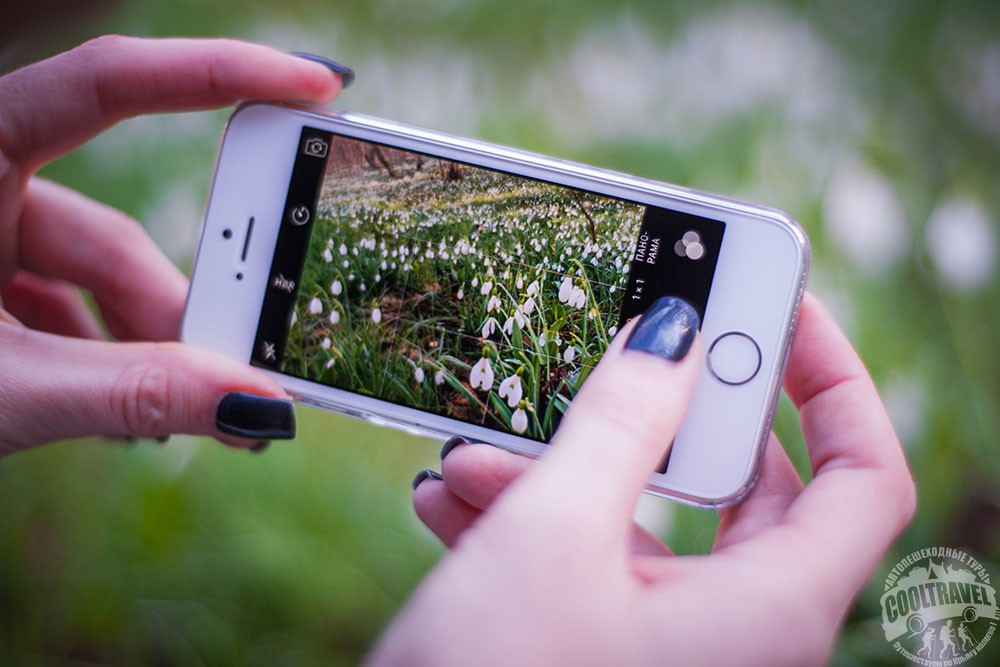 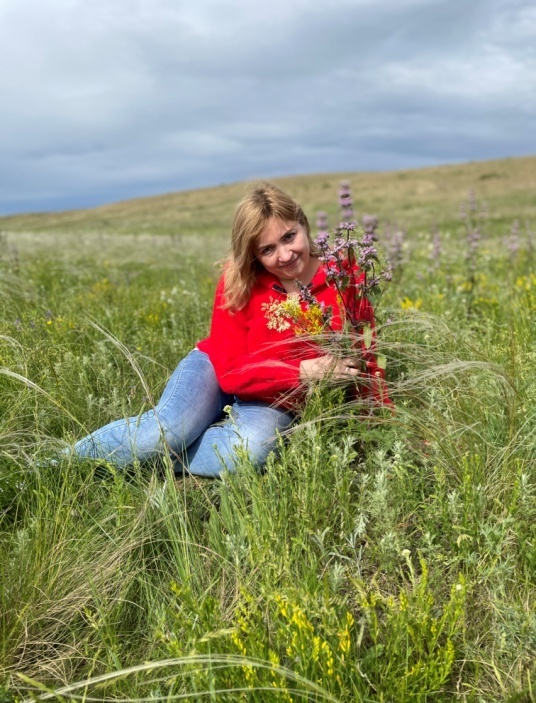 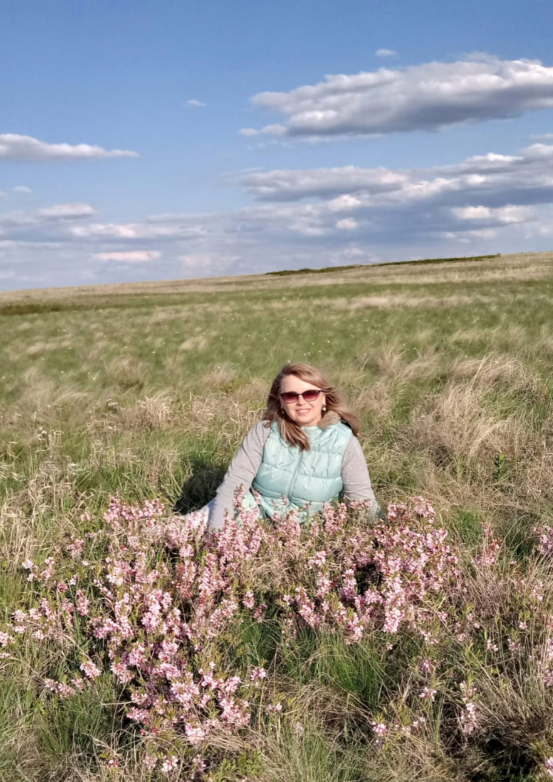 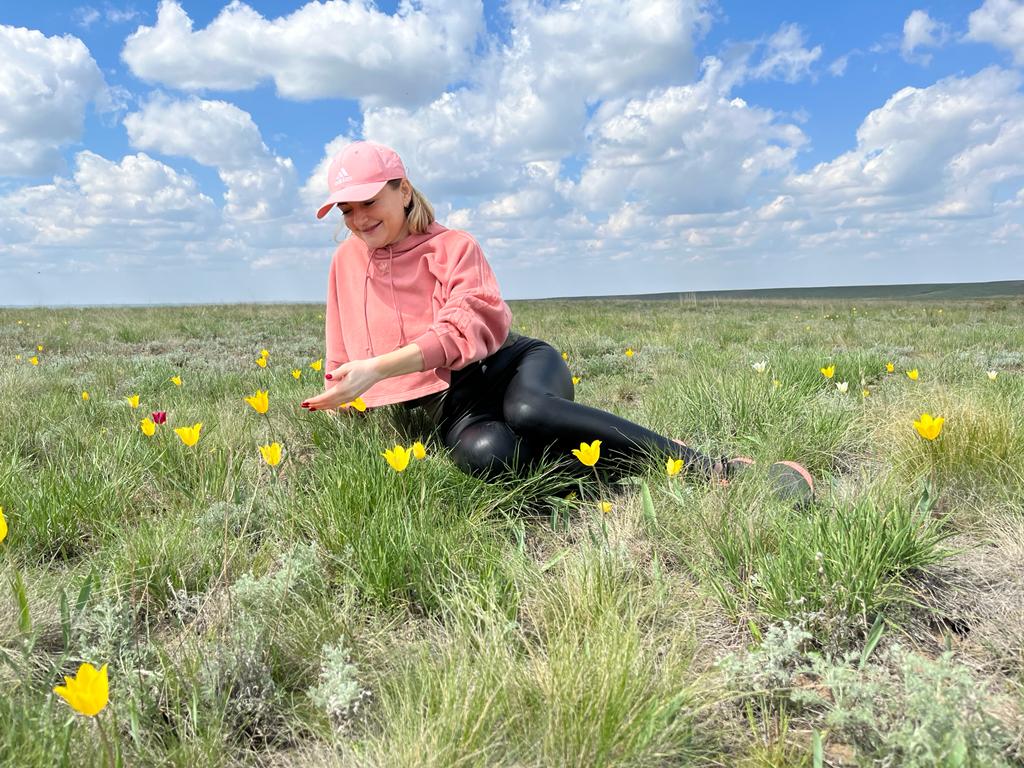 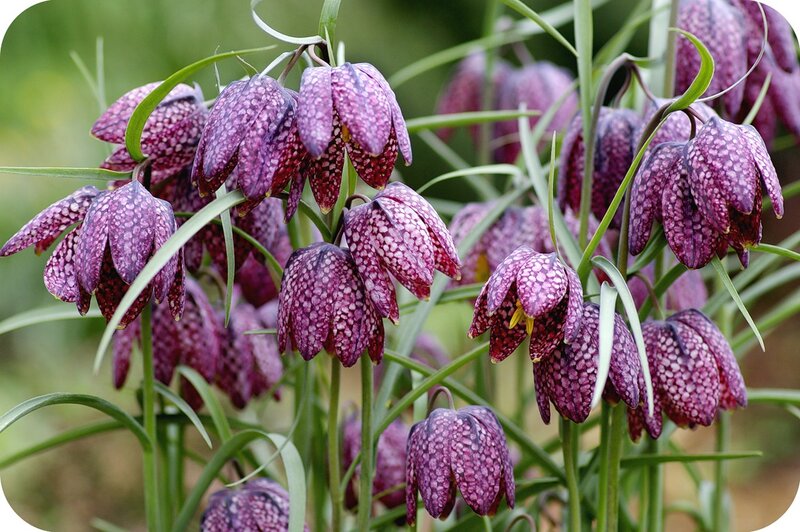 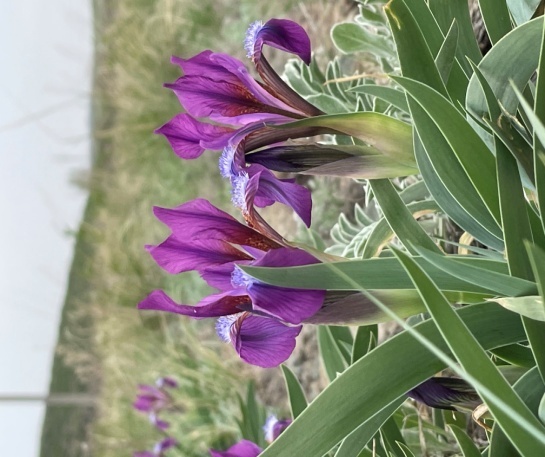 Первоцветы Оренбургской области
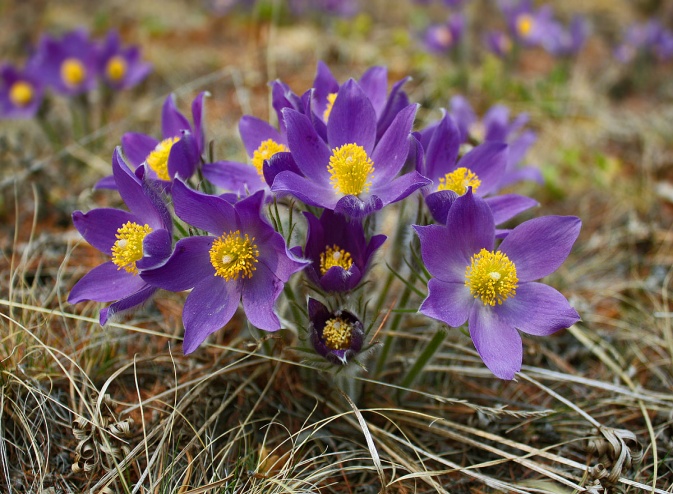 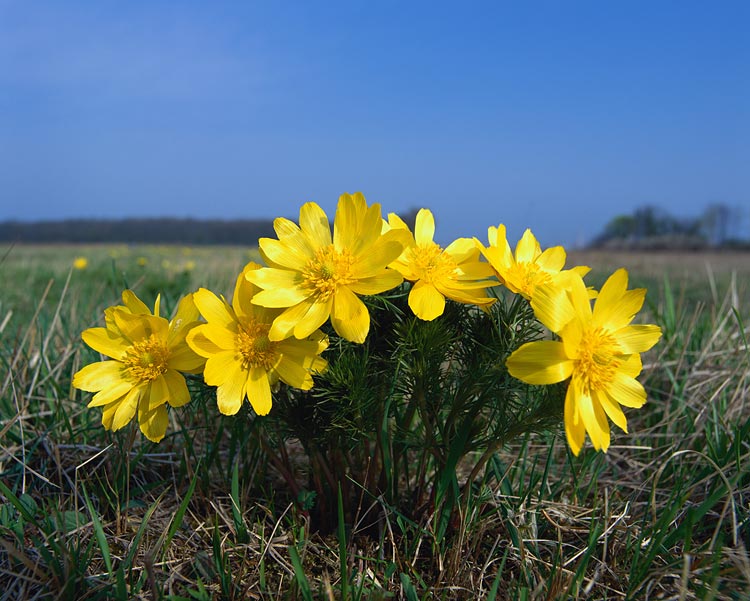 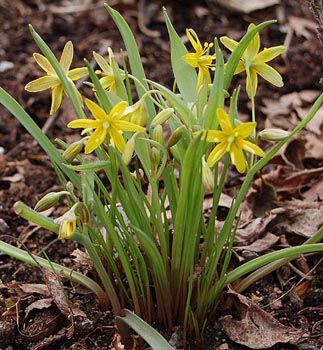 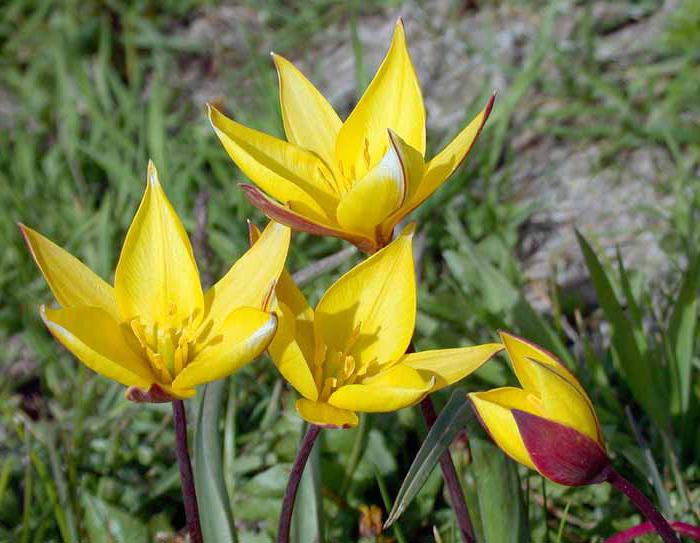 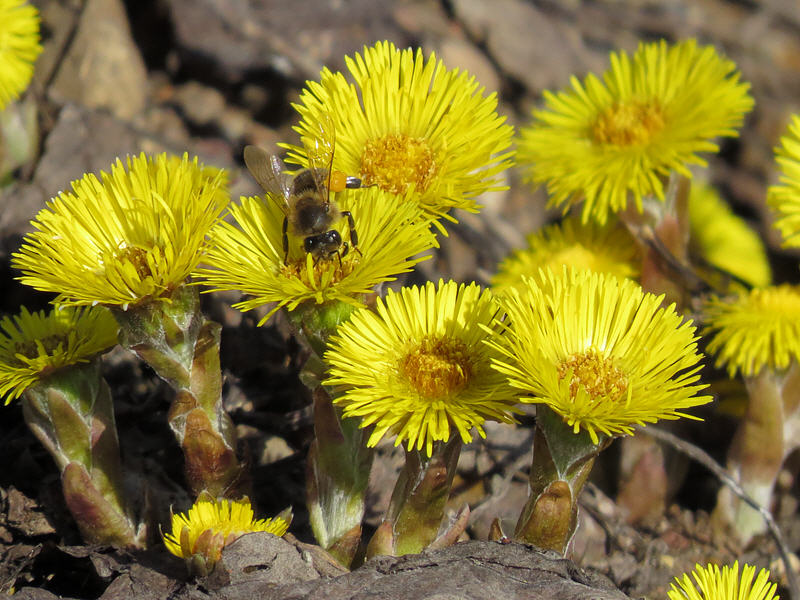 Спасибо за внимание!
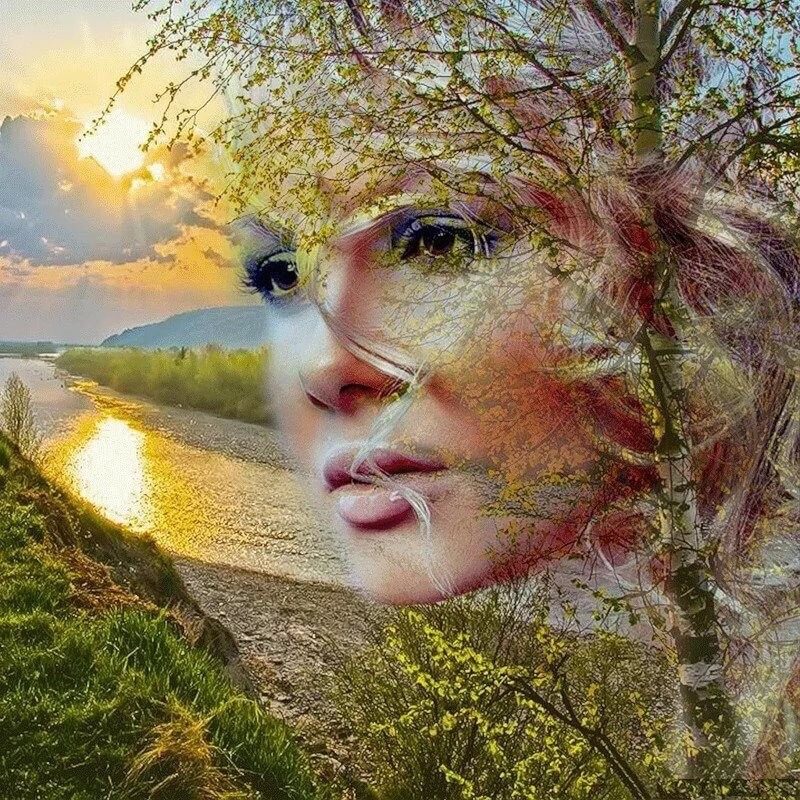